Reading P: 31
The Stones of al-ula
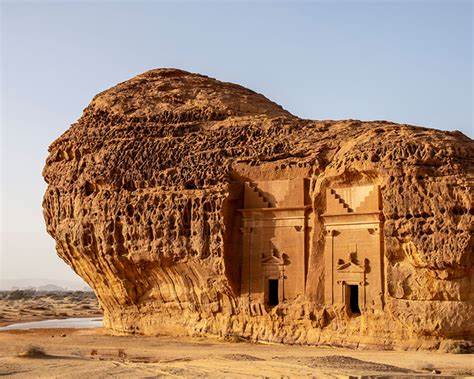 Objectives:
Where is Al-Hijr?
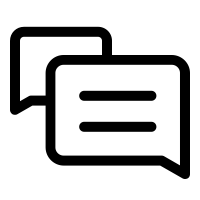 write down everything you know about Al-Ula.
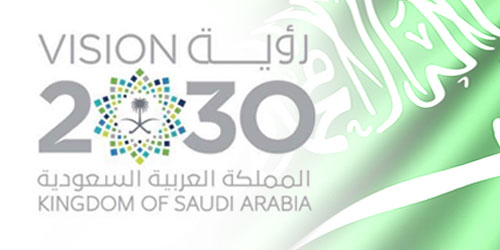 Al-ula
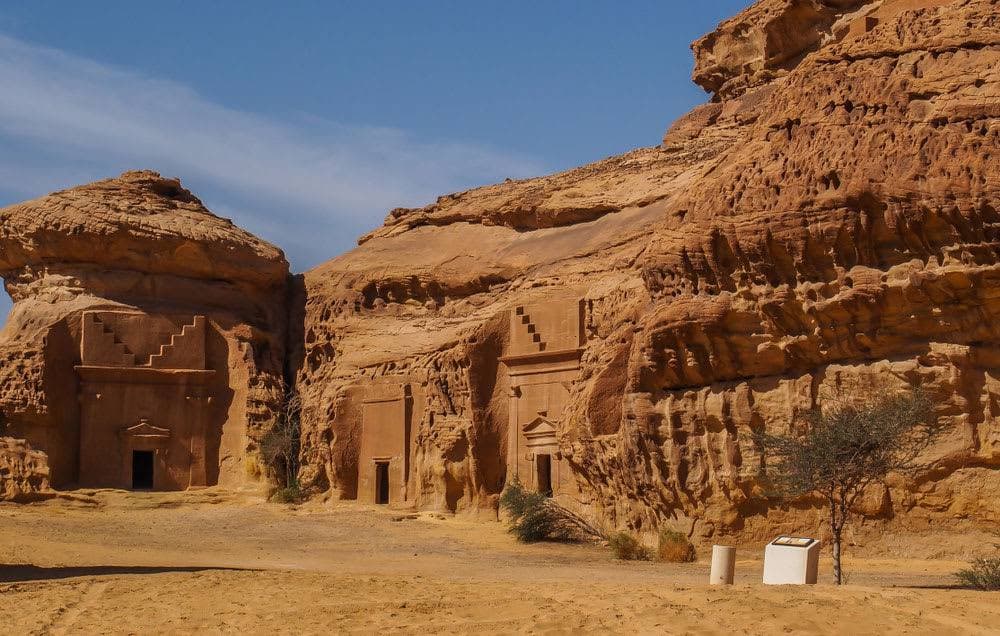 Mdaen Saleh
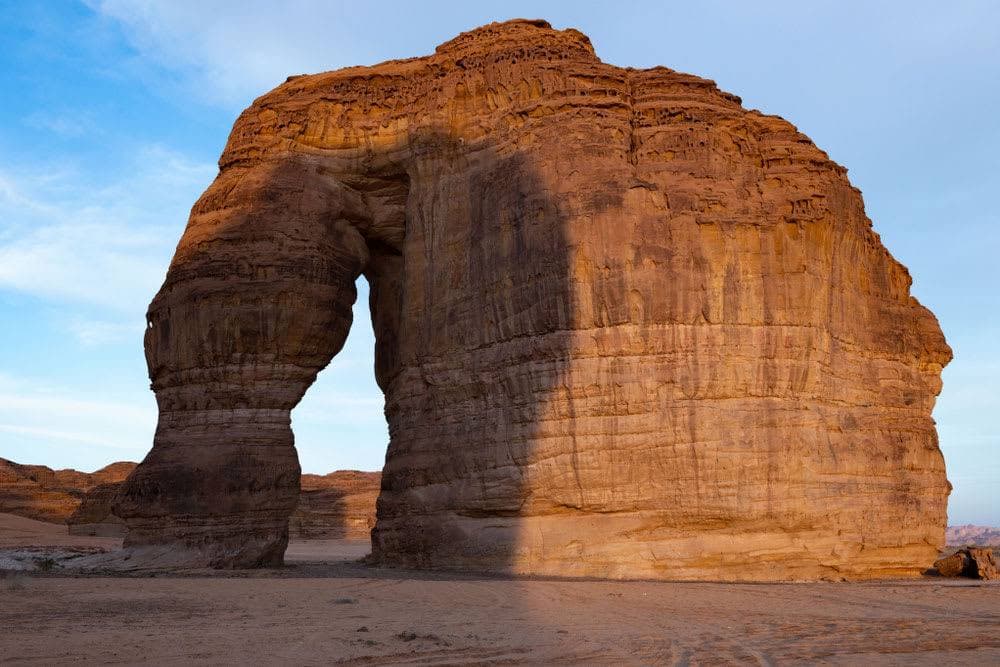 Elephant Stone
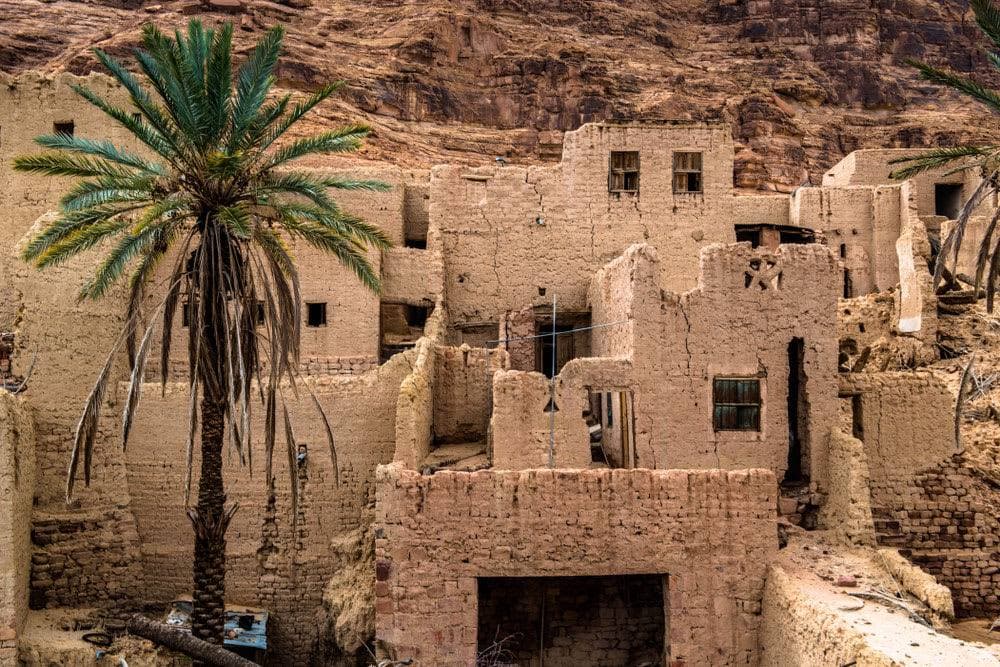 Old City
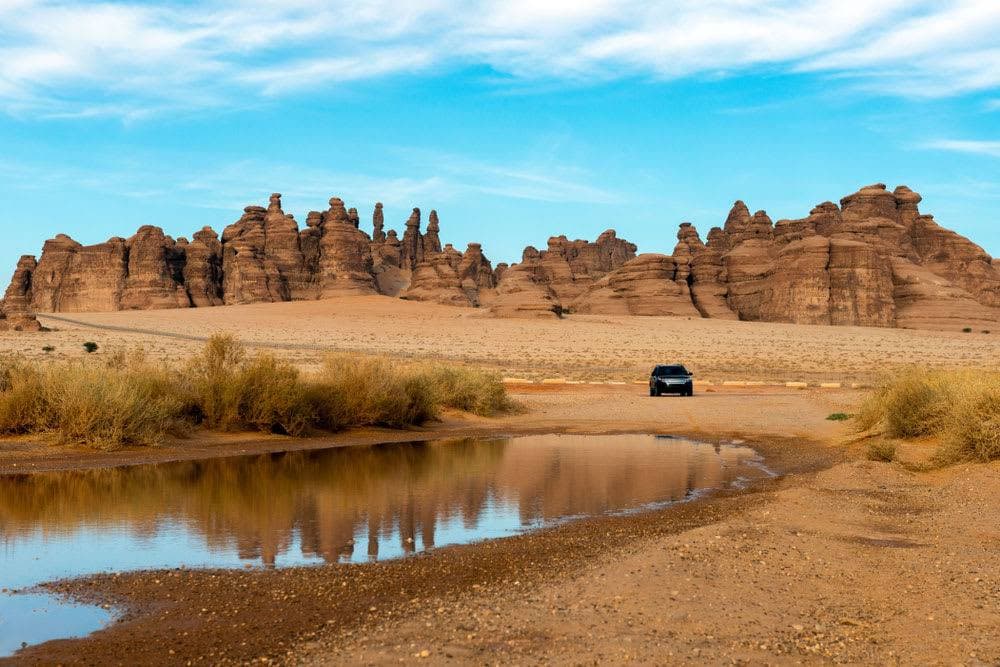 Al-Ula oasis
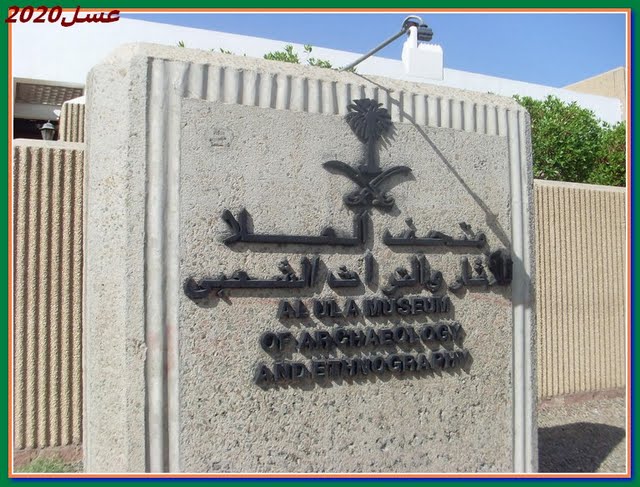 Museum
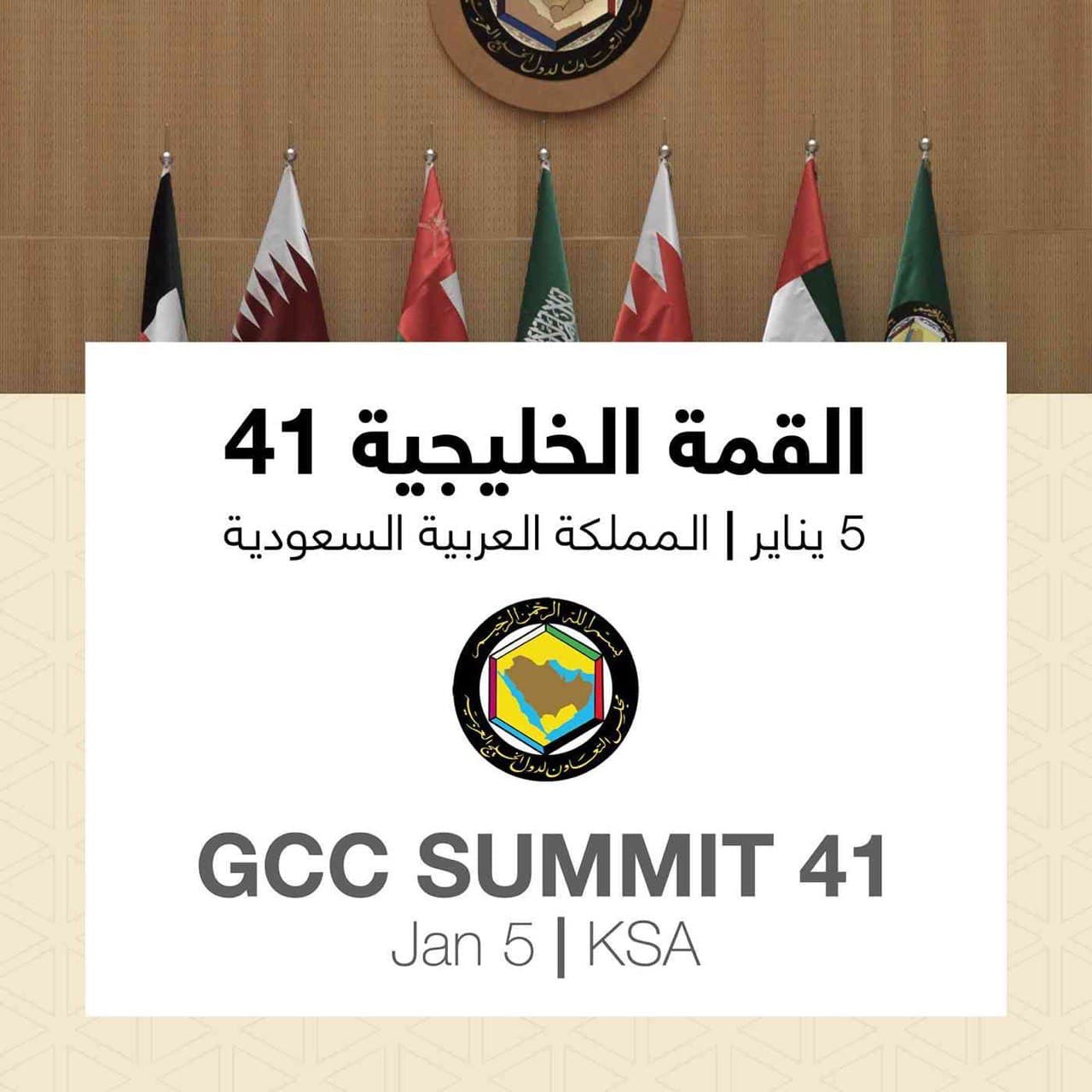 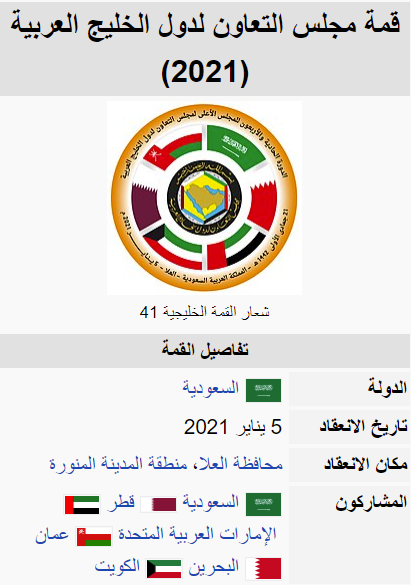 Where was the Arabic gulf summit 41 ?
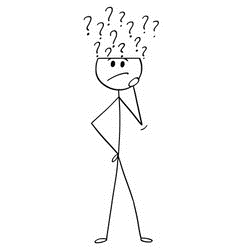 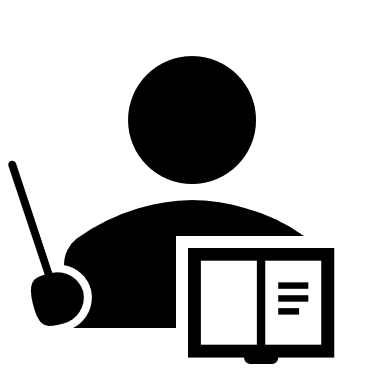 Open your book page 31
Who is the email to? What is the email about? Who is the email from?
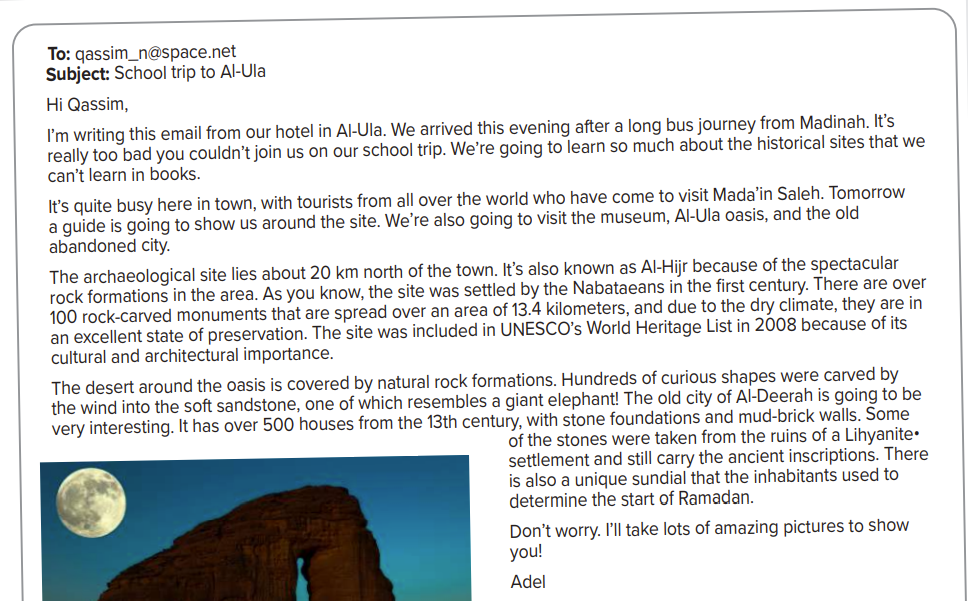 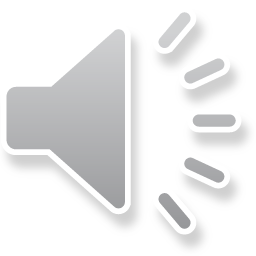 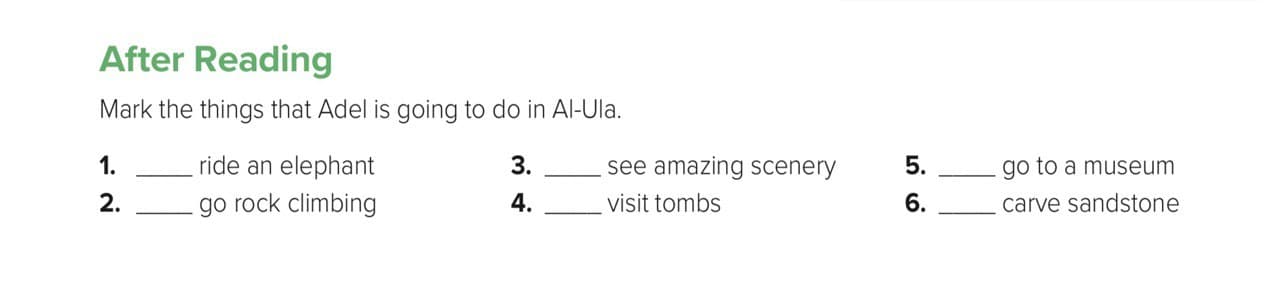 H.WP:104
An Infographic